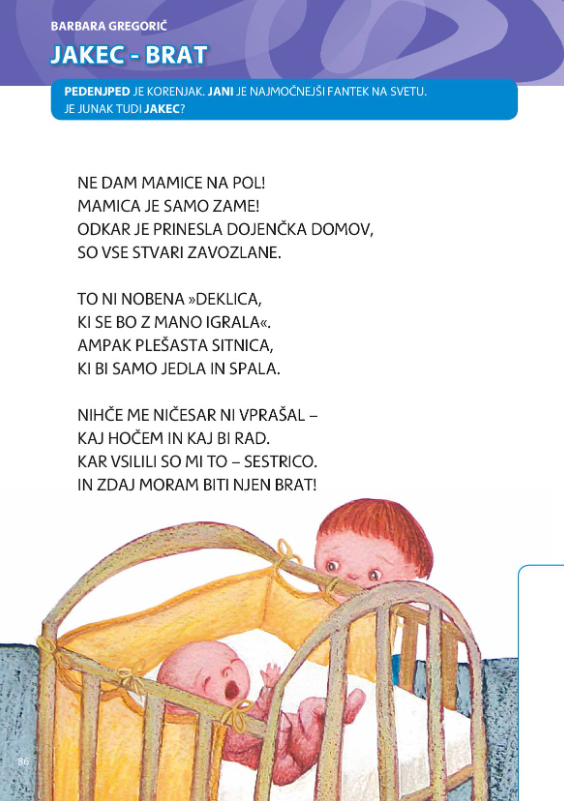 BARBARA GREGORIČ
JAKEC - BRAT
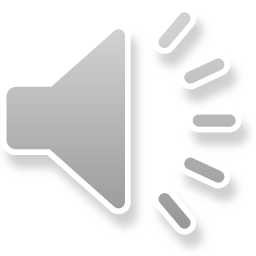 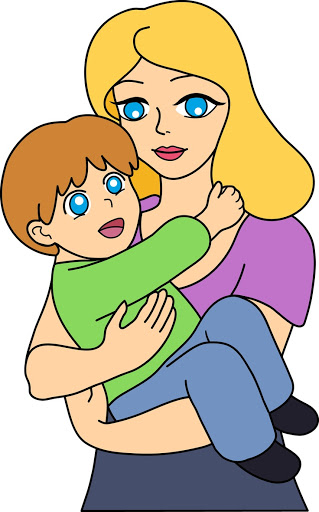 JAKEC PRAVI, DA NE DA MAMICE NA POL. KAJ TO POMENI?
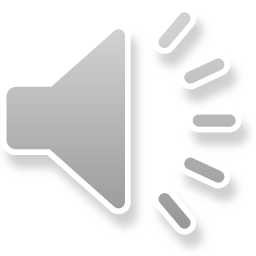 KAJ PA POMENI, DA SO VSE STVARI ZAVOZLANE? 
KAJ JAKCA NAJBOLJ MOTI?
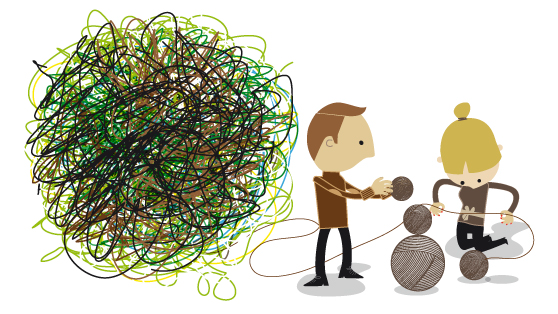 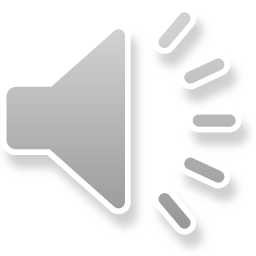 KDO JE STAREJŠI: JAKEC ALI NJEGOVA SESTRICA?

KAKO JI JAKEC PRAVI?
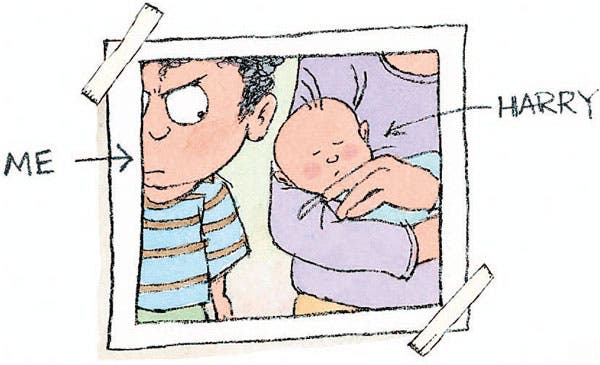 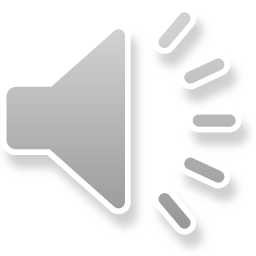 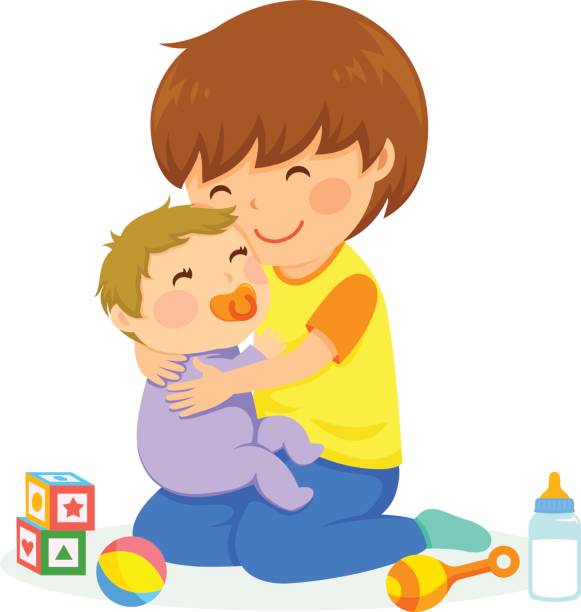 KDO PA JE JAKCU REKEL, DA SE BO NJEGOVA SESTRICA IGRALA Z NJIM, KO BO ZRASLA?

ALI JAKEC TEMU VERJAME?
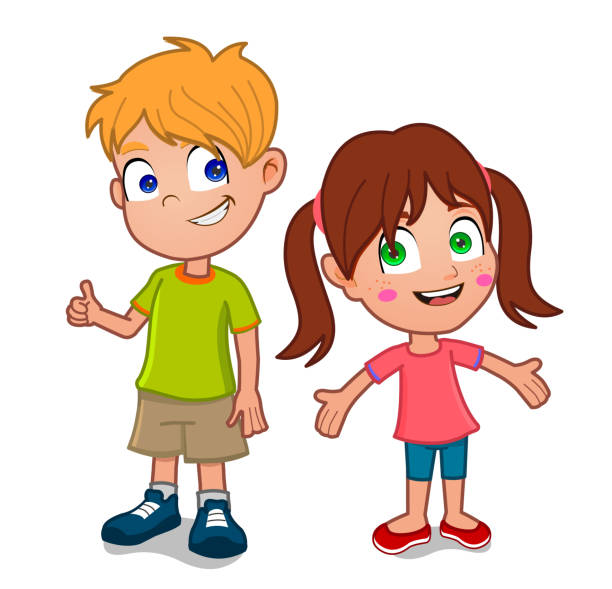 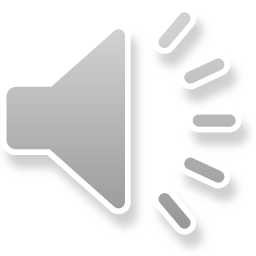 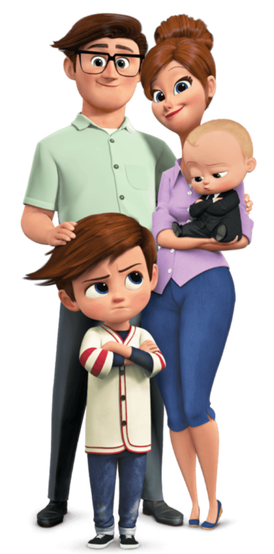 GLASNO POVEJ, KAKO JAKEC REČE: IN ZDAJ MORAM BITI NJEN BRAT!

KAJ JAKEC OB TEM ČUTI?
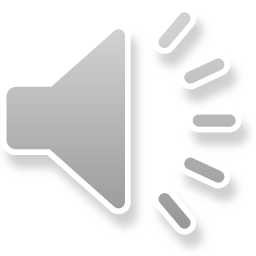 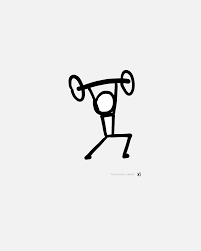 PESMICO SPREMENI. 
NAMESTO BESEDE MAMICA UPORABI BESEDO OČKA ALI TATI ALI OČI.
NAMESTO DEKLICA UPORABI BESEDO DEČEK. TA POTEM SEVEDA NE BO SITNICA, AMPAK …

ČE JE NALOGA PRETEŽKA, NAJ TI POMAGA MAMICA, TATI ALI KDO DRUG.
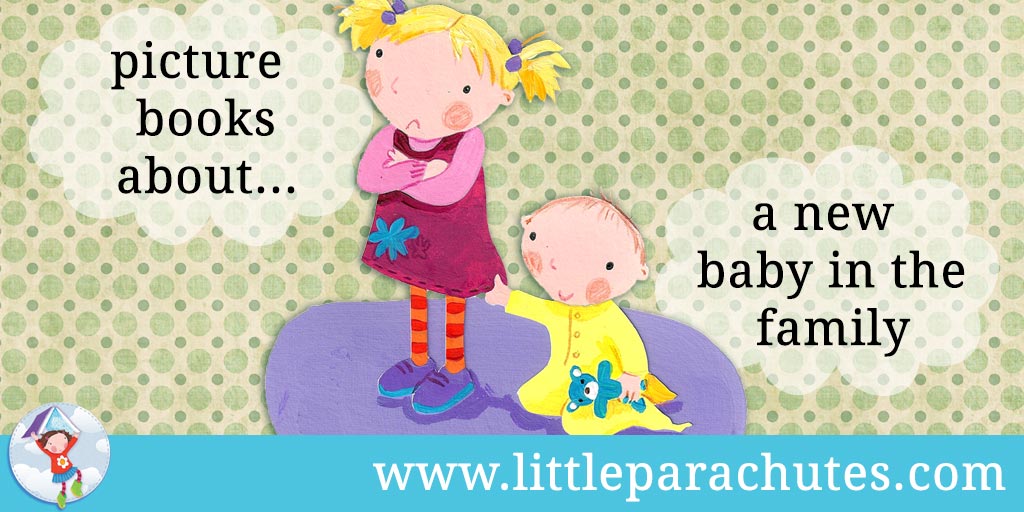 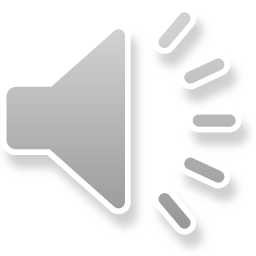